The Academic Advising Center
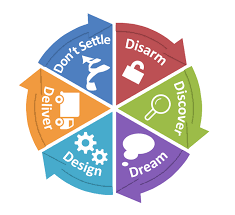 Michelle L. Johnson, Ed.D.Director, Academic Advising Center
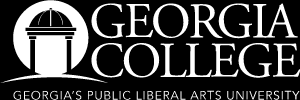 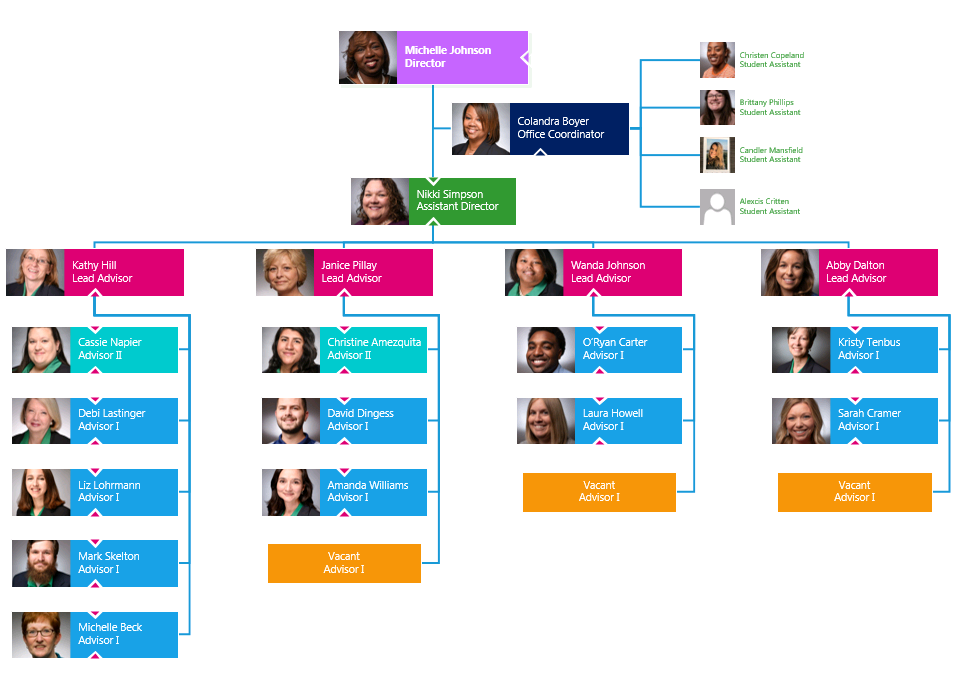 Center for Academic Advising
Centralized Structure
Centralized Structure: Clusters
GC provides a centralized, professional advising experience in Lanier Hall. 
With professional advisors located in one building and representing every major, students can receive guidance in a one-stop setting. 
The average student changes majors three or four times before finalizing his/her decision. 
Our professional advisors also teach or support the First Year Academic Seminars, which increases the amount of contact between advisor and student. 
Advising sessions are required each semester for academic advisors and students to review the student's degree progress.
***Faculty Advisory Council for Academic Advisement
Fall 2019 Academic Advising Snapshot
POUNCE Forms				1500
First day of Classes Drop-ins		317
Average weekly appointments		986 (9862) 
FYS Sections				  52
Academic Expo				1260
Major/Minor Declaration Days		291 
First day of Spring 2020 Registration	350
Connection to Momentum Year
Academic Focus Areas
Each major is tied to a focus areas
Students that choose undeclared must also designate a focus area
The focus area allows advisors to make sure students are taking appropriate core courses
Example: MATH 1113 or higher for STEM focused students

The focus area was introduced on the POUNCE form in Fall 2017
GC has experienced a degree in the number of student entering as undeclared
Fall 2017: 211 students
Fall 2018: 105 students (50.23% decrease from 2017)
Fall 2019: 116 students (45.02% decrease from 2017)
Connection to Momentum Year
Key Academic Milestones
Academic advisors register students for the first term and help students create academic plans in First-Year Seminar.  They are able to ensure that students are:

Completing core English by 30 hours
Completing the correct Area A Math course
Taking courses in their selected major
Completing 30 credit hours
Advising = Retention = Persistence = Degree Completion
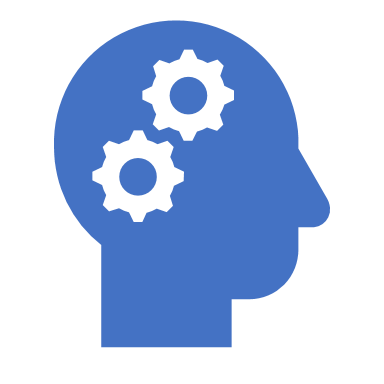 Academic advising exerts a significant impact on student retention through its positive association with, and mediation of, variables that are strongly correlated with student persistence, namely: 
(1).  Student satisfaction with the college             experience(2).  Effective educational and career 	planning and  decision making(3).  Student utilization of campus support 	services (4).  Student engagement outside the 	classroom, and (5).  Student mentoring
Drop-in Advising Center and Peer Advising
Conditions of Excellence in Academic Advising
Student Purpose and Pathways 
Academic Maps must be coherent, enrich students’ programs of study, and support their educational goals, career and life aspirations. Partners and key stakeholders collaboratively and closely examine all student transitions and develop policies and practices to overcome barriers and optimize learning and success. Model: Appreciative Academic Advising
Equity, Inclusion, and Diversity 
It encourages individual and institutional conversations that promote understanding, respect, and honor diverse perspectives, ideas, and identities. Academic advising policies and practices reflect a commitment to equity, inclusion, and diversity.
Technology Enabled Advising
EAB NAVIGATE-A comprehensive student success management system that links administrators, faculty, and advisors in a coordinated care network to support students from First-Year to graduation.
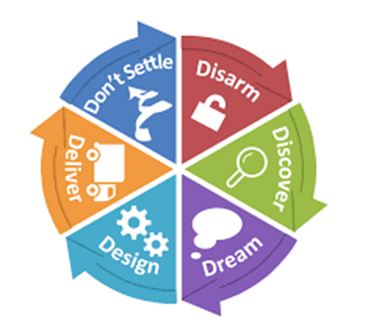 Academic
Advising Web of Connection
Student Success’s Web of Connection
Questions?
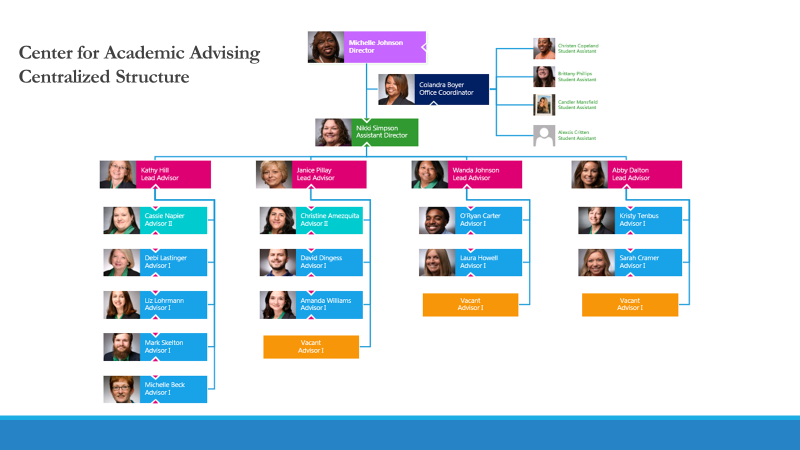 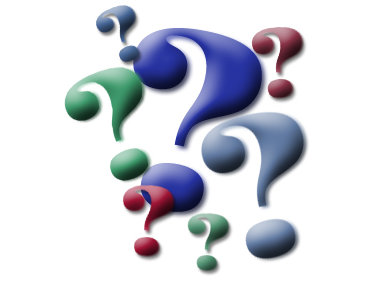